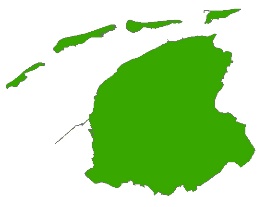 Faunabeheereenheid Fryslân
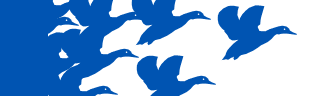 Agrarisch Natuurbeheer Weststellingwerf
21 april 2017
De Rank
Wolvega
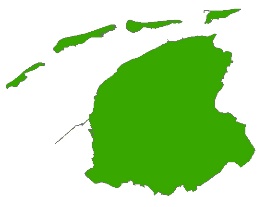 Faunabeheereenheid Fryslân
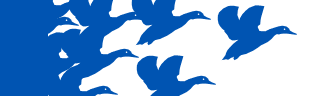 Opdracht voor deze avond:
Nieuwe Wet natuurbescherming

Voorkomen-bestrijden-betalen

Schade (ganzen, dassen)

Samenwerking grondgebruiker-uitvoerder
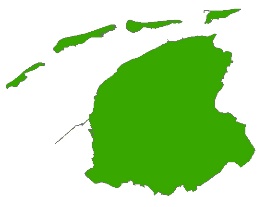 Faunabeheereenheid Fryslân
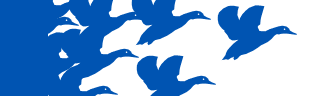 Duo-presentatie:
Johan Wesselink, BIJ12 (Faunafonds)

Peter de Vries, HouVast 
	Voor FBE Fryslân
Medewerker FRS/SRS-systeem
Helpdesk
06-22813800
info@faunabeheereenheid.frl
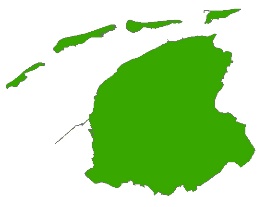 Faunabeheereenheid Fryslân
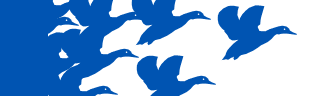 FBE:
Wettelijke basis in Wet Natuurbescherming

Door Provincie Fryslân ingesteld (en betaald)

Doel: het ondersteunen van de uitvoering van het faunabeheer in de provincie Fryslân
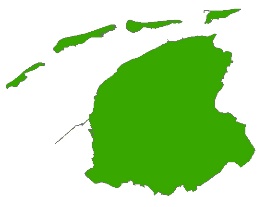 Faunabeheereenheid Fryslân
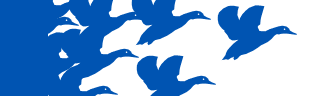 FBE: Stichting
Mr. G. Wouters		onafhankelijk voorzitter
L. Geerts			Friesch Particulier Grondbezit
P.L. Sterkenburgh		LTO-Noord en NMV
A. Boersma		Terreinbeherende organisaties
H.H. de Bruin		Jagers
H. Kroodsma		Kollektivenberie Fryslân

Secretariaat: Ingenieursbureau De Overlaat (R.F. de Vries)
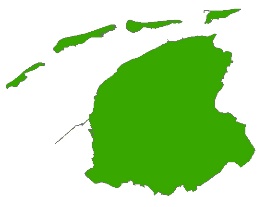 Faunabeheereenheid Fryslân
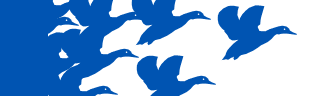 Wet natuurbescherming
Overige verplichtingen en wensen
Vogel-richtlijn
Habitat-richtlijn
Wet natuurbescherming
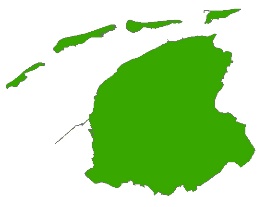 Faunabeheereenheid Fryslân
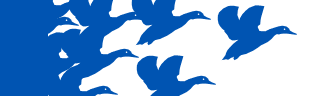 Wet natuurbescherming
Wet natuurbescherming
Borgen doelstellingen Natura2000
Nalaten wat  ten nadele werkt m.b.t. de doelstellingen Natura2000
In stand houden en beheer van Natura2000 terreinen
Verboden, tenzij…
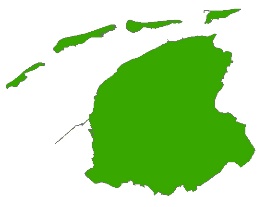 Faunabeheereenheid Fryslân
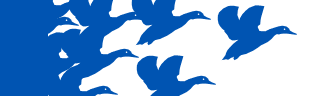 Wet natuurbescherming
Overige verplichtingen en wensen
Vogelrichtlijn
Habitatrichtlijn
Wet natuurbescherming
Borgen doelstellingen Natura2000
Nalaten wat ten nadele werkt m.b.t. de doelstellingen Natura2000
In stand houden en beheer van Natura2000 terreinen
Verboden
Natuur-gebied
Landelijk gebied
Flora- en faunawet
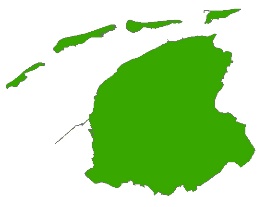 Faunabeheereenheid Fryslân
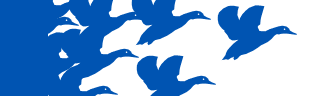 Wet natuurbescherming
Overige verplichtingen en wensen
Vogelrichtlijn
Habitatrichtlijn
Wet natuurbescherming
Borgen doelstellingen Natura2000
Nalaten wat ten nadele werkt m.b.t. de doelstellingen Natura2000
In stand houden en beheer van Natura2000 terreinen
Verboden
Natuur-gebied
Landelijk gebied
Stedelijk gebied
Bos en hout-opstanden
Wet natuurbescherming
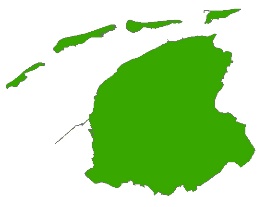 Faunabeheereenheid Fryslân
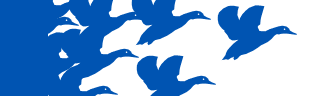 Faunabeheerplan
Verboden, tenzij…
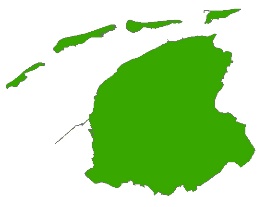 Faunabeheereenheid Fryslân
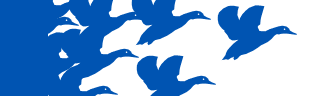 Faunabeheerplan
Bescherming van erkend belang
Maatregel
Bestrijding van schade of overlast
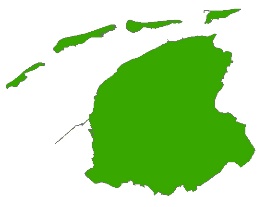 Faunabeheereenheid Fryslân
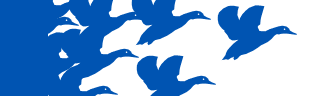 Faunabeheerplan
Bescherming van erkend belang
Schade of overlast significant?
Geen invloed op goede staat van instandhouding?
Alternatief?
Maatregel
Effectief?
Bestrijding van schade of overlast
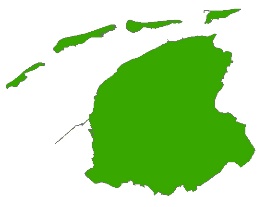 Faunabeheereenheid Fryslân
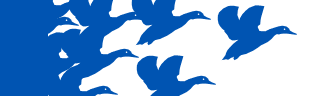 Faunabeheerplan
6 erkende belangen Vogelrichtlijn
8 erkende belangen overige soorten
5 erkende belangen Habitatrichtlijn
4 erkende belangen Vogelrichtlijn
3 erkende belangen overige soorten
3 erkende belangen Habitatrichtlijn
Werkveld FBE
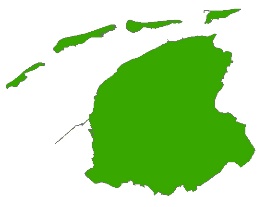 Faunabeheereenheid Fryslân
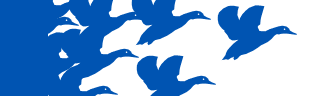 Faunabeheerplan
4 erkende belangen Vogelrichtlijn
3 erkende belangen overige soorten
3 erkende belangen Habitatrichtlijn
Werkveld FBE
6 erkende ‘samengevoegde’ belangen
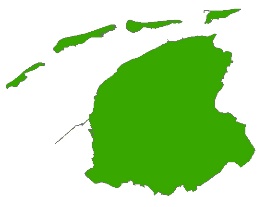 Faunabeheereenheid Fryslân
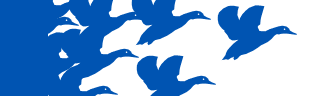 Faunabeheerplan
6 erkende ‘samengevoegde’ belangen:
Volksgezondheid, openbare veiligheid of andere redenen van groot openbaar belang
Veiligheid van het luchtverkeer
Ter voorkoming van schade of overlast
Ter bescherming van flora of fauna of ter instandhouding van natuurlijke habitats
Ter beperking van de omvang van populaties i.v.m. de maximale draagkracht van het gebied
Ter voorkoming of bestrijding van onnodig lijden
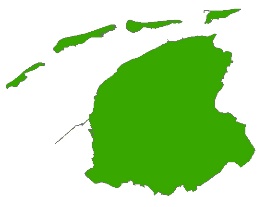 Faunabeheereenheid Fryslân
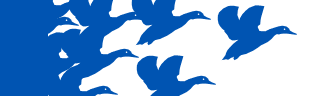 FRS/SRS
Bescherming van erkend belang
Maatregel
Bestrijding van schade of overlast
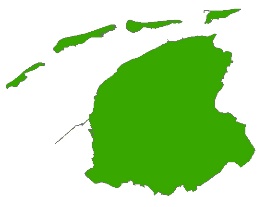 Faunabeheereenheid Fryslân
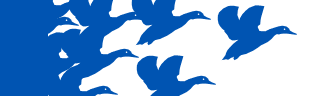 FRS/SRS
Bescherming van erkend belang
Geen invloed op goede staat van instandhouding?
Maatregel
Bestrijding van schade of overlast
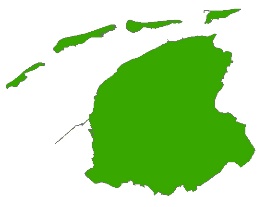 Faunabeheereenheid Fryslân
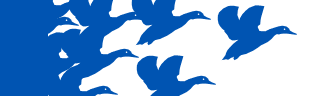 FRS/SRS
Bescherming van erkend belang
Bescherming van soorten en habitats
Legitimiteit van maatregelen
Wet natuur-bescherming
Bestrijding van schade of overlast
Goede staat van instand-houding
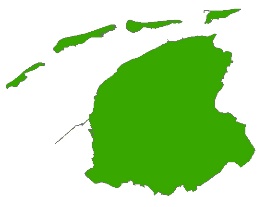 Faunabeheereenheid Fryslân
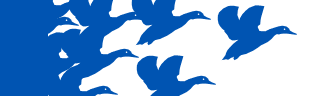 FRS/SRS
Waarom dus ook al weer?
Legitimiteit van maatregelen
Borgen dat beheer volgens de afgesproken regels is uitgevoerd (handhaving/Fumo)
Aantonen effectiviteit
Monitoren van staat van instandhouding soorten
Referentiekader bij afwegen van alternatieven
Mogelijk maken van verlenging of aanpassing van bestaande en/of ontwerpen van nieuwe vrijstellingen en ontheffingen 
Onderbouwing van beleid (faunabeheerplan)
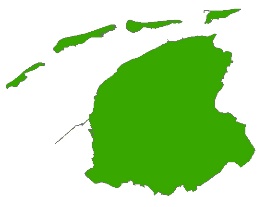 Faunabeheereenheid Fryslân
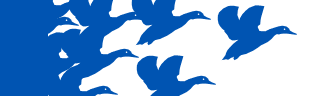 FRS/SRS
FRS/SRS is best ingewikkeld
Omdat er gewoon heel veel zeer uiteenlopende zaken in moeten worden geregeld
Omdat er heel veel verschillende typen gebruikers zijn
Omdat binnen die verschillende typen gebruikers verschillende wensen bestaan
Omdat binnen die verschillende typen gebruikers zeer uiteenlopende digitale vaardigheden aanwezig zijn
Omdat gebruikers in verschillende rollen in het systeem kunnen zitten en dat vergeten…
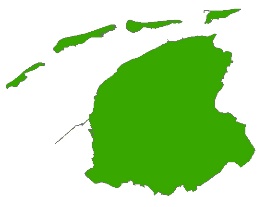 Faunabeheereenheid Fryslân
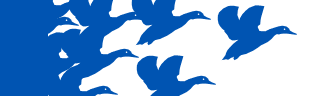 FRS/SRS
FRS/SRS is best ingewikkeld
Het systeem kan nooit simpeler zijn dan het complex aan regels dat we onszelf opleggen
Het systeem kan nooit ‘logischer’ zijn dan het beleid
Printproblemen liggen aan de hardware en niet aan het systeem
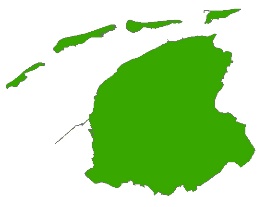 Faunabeheereenheid Fryslân
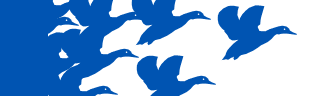 FRS/SRS
Dat proberen we op te lossen:
FBE Fryslân
	Peter de Vries
	info@faunabeheereenheid.frl
	06-22813800
Maar bedenk:
Het systeem kan nooit simpeler zijn dan het complex aan regels dat we onszelf opleggen
Het systeem kan nooit ‘logischer’ zijn dan het beleid
Printproblemen liggen aan de hardware en niet aan het systeem
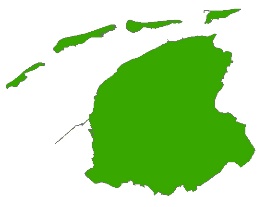 Faunabeheereenheid Fryslân
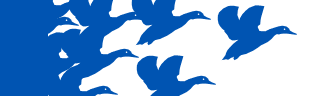 Fryske Guozzenoanpak
Voldoende rust overwinterende trekganzen

Planmatig reduceren populaties standganzen

Planmatig bestrijden exoten en gedomesticeerde ganzen
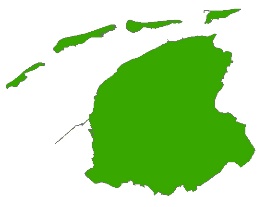 Faunabeheereenheid Fryslân
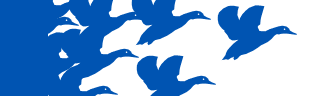 Machtigingen voor overzomerende ganzen
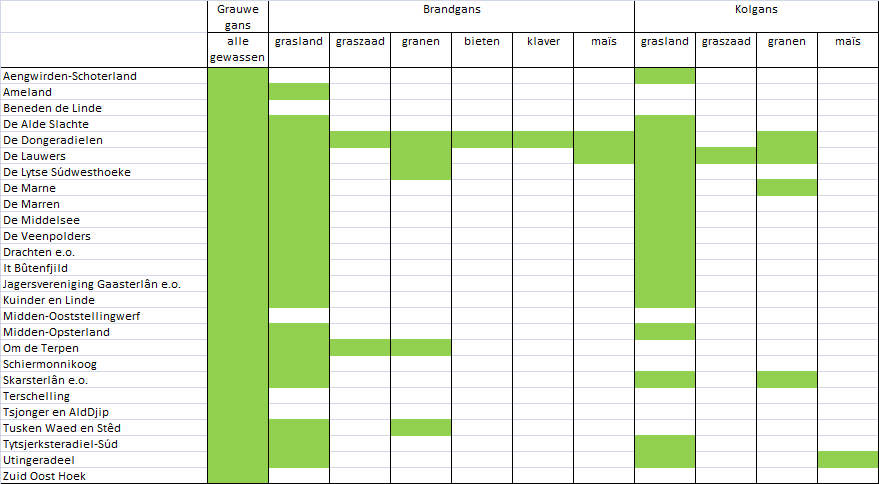 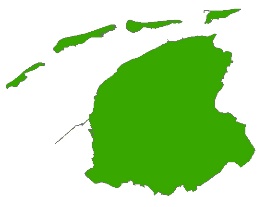 Faunabeheereenheid Fryslân
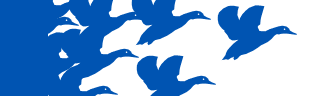 Bestrijding Vos 1-12-2016 tot 13-3-2017
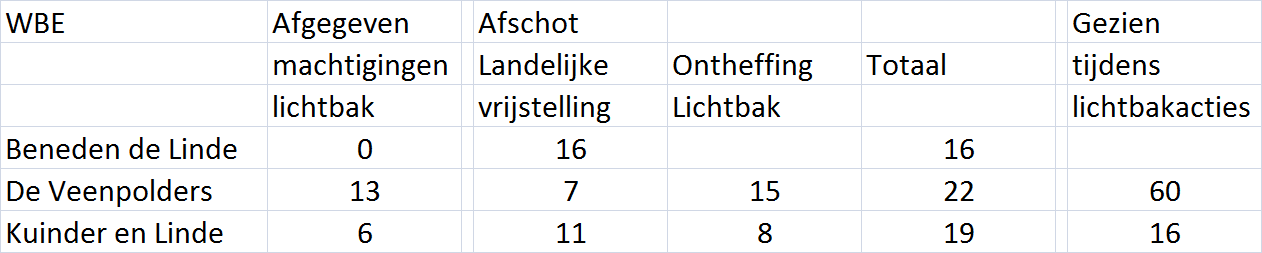 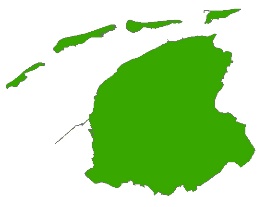 Faunabeheereenheid Fryslân
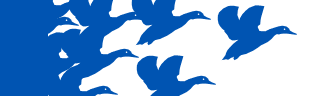 Aanrijdingen Das 2016
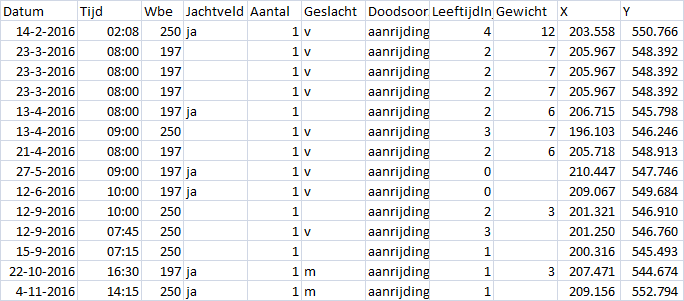 6 in Beneden de Linde; 6 in Kuinder en Linde; 0 in De Veenpolders;
1 aanrijding drie maal ingevoerd